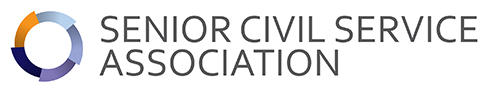 The Future of the SCSA
History
Up to 1977 - Informal Group
1977 - Association of Assistant Secretaries and Higher Grades formed
1978 – AASHG Recognised by Minister as representing A/Sec Dep/Sec and corresponding grades
2014 – AASHG changed to SCSA and incorporated
Recent Activity
Ongoing contact with DPER on FEMPI (pay and pension restoration, future pay determination)

Submissions to Commission on Public Service Pay

Commissioning of periodical, independent comparisons of remuneration for membership grades (with private sector & with public services internationally) 

Submission to DPER on Civil Service Accountability

Research and submission to D/Finance on tax treatment of pensions (the Standard Fund Threshold)

Submission to Oireachtas Committee on Scheme of Civil Service Regulation (Amendment) Bill

Annual Dinner
Challenges
Only 80 of 160 potential membership
Annual income just €20,000
No staff – just Company Secretary on per diem and Treasurer
No other voice for A/Sec & Dep/Sec grades
Increasingly robust accountability and scrutiny of members
Potential forthcoming remuneration review   
Pension Fund Threshold
Options for Future Operation
Increase membership and fees and use assets to employ a part-time official
Associate with or have support provided by another body (e.g. the AHCPS or Impact)
Request official support in the form of a staff resource to which we could make a contribution
Reduce activity to a minimum and revert to the status of an unincorporated body  
Dissolve the Association, liquidate the company and disperse the cash assets
Options for Future Role
Representing members in discussions with management on pay, conditions and other related issues  
 Promoting effective public service reform
Engaging in public discourse where appropriate on public service and defending the interests of members
Providing networking and social interaction among members, including retired members.
Initial Conclusions
In a challenging environment it is important that members interests are represented

New blood required at membership and Board levels from serving and retired members
 
Failure to generate active participation among serving grades calls into question the future of the Association
 
It is critical to identify an available resource or put in place an appropriate arrangement to undertake day-today management of Association business.
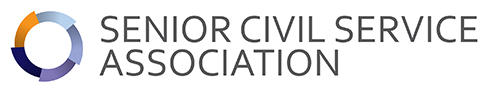 Do you want the SCSA to continue?

What should its role be?

What are you prepared to contribute?